Psalm 9:7-10 (ESV)
7 But the Lord sits enthroned forever;    he has established his throne for justice,8 and he judges the world with righteousness;    he judges the peoples with uprightness.
9 The Lord is a stronghold for the oppressed,    a stronghold in times of trouble.10 And those who know your name put their trust in you,    for you, O Lord, have not forsaken those who seek you.
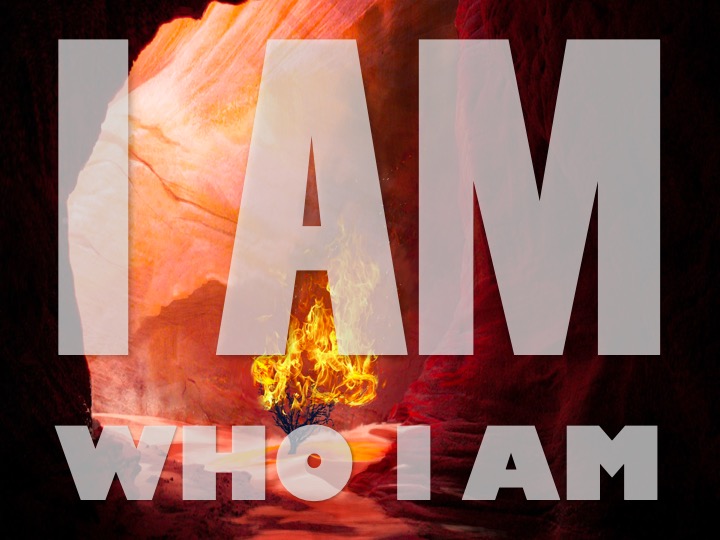 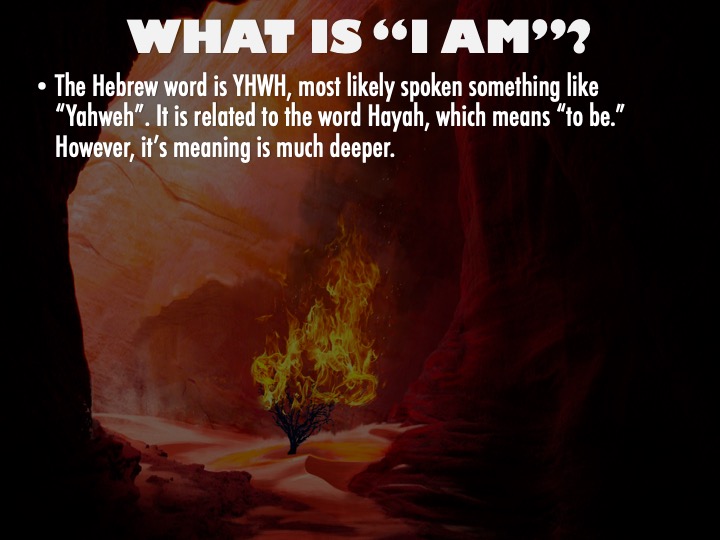 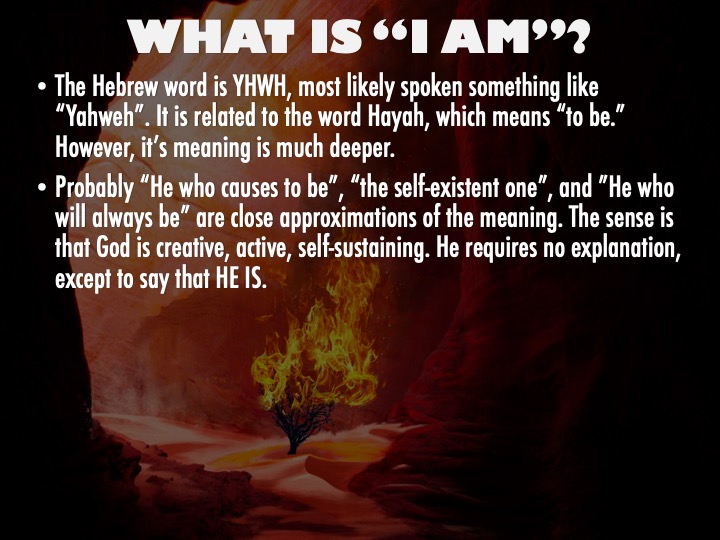 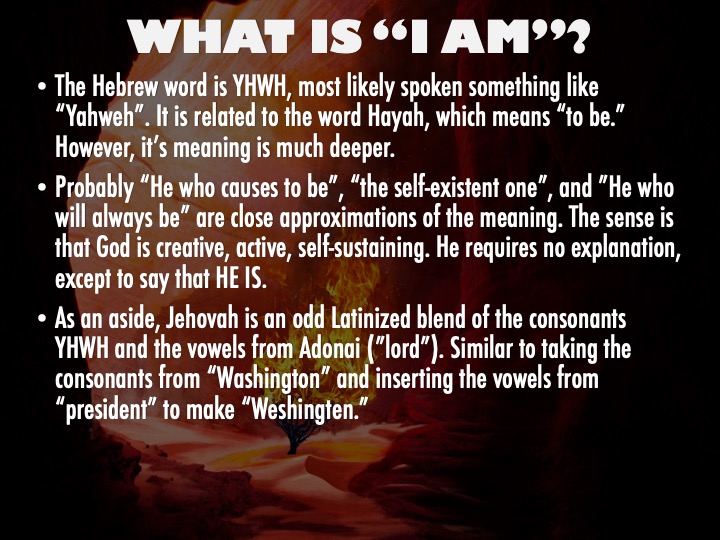 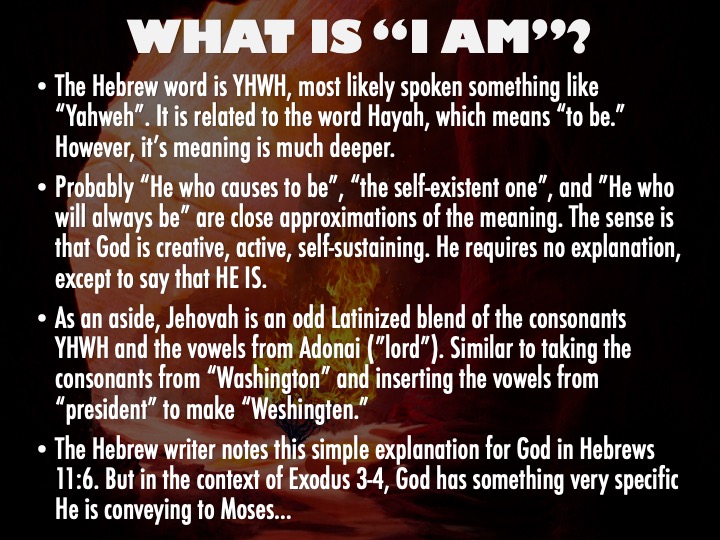 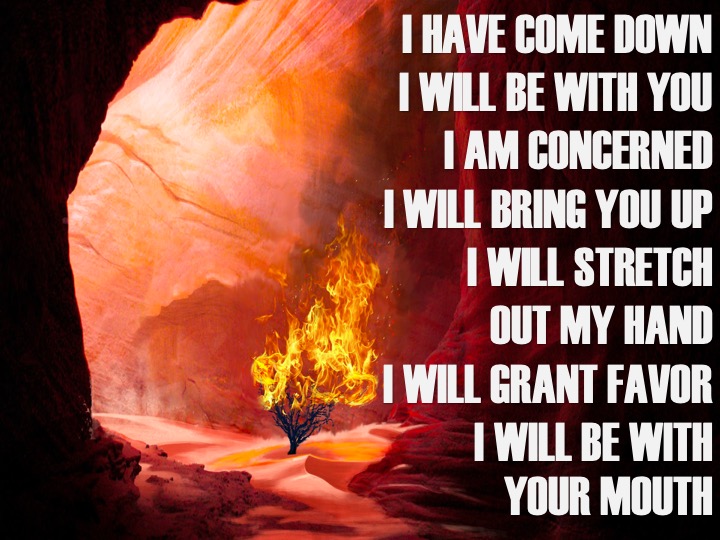 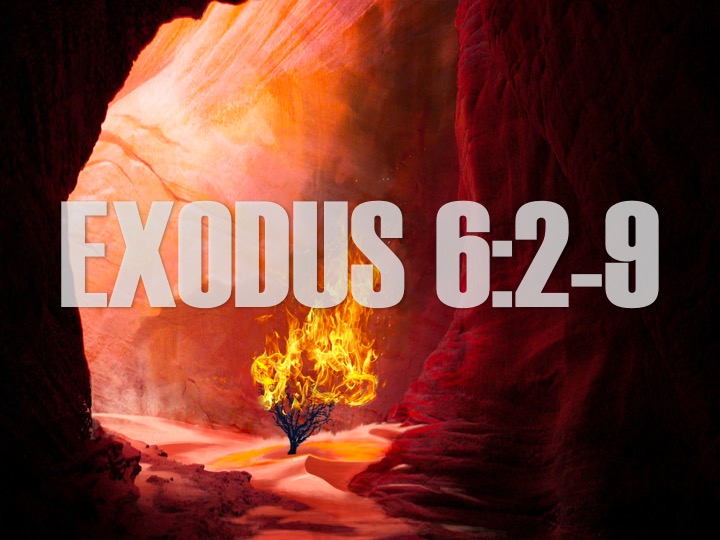 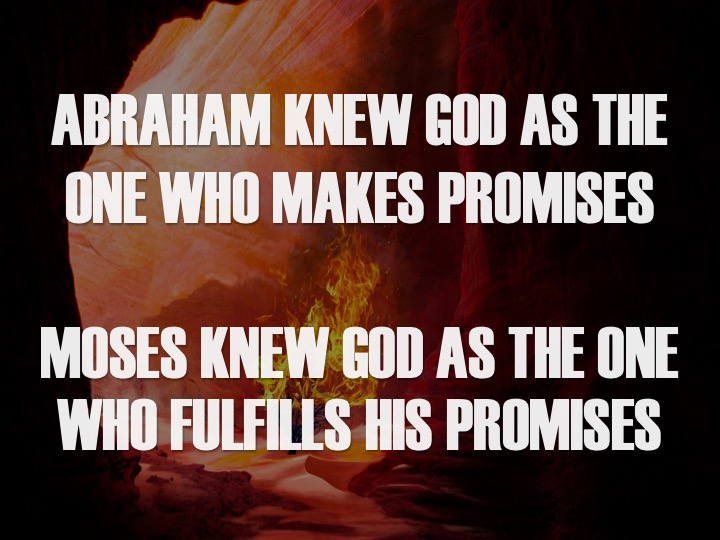 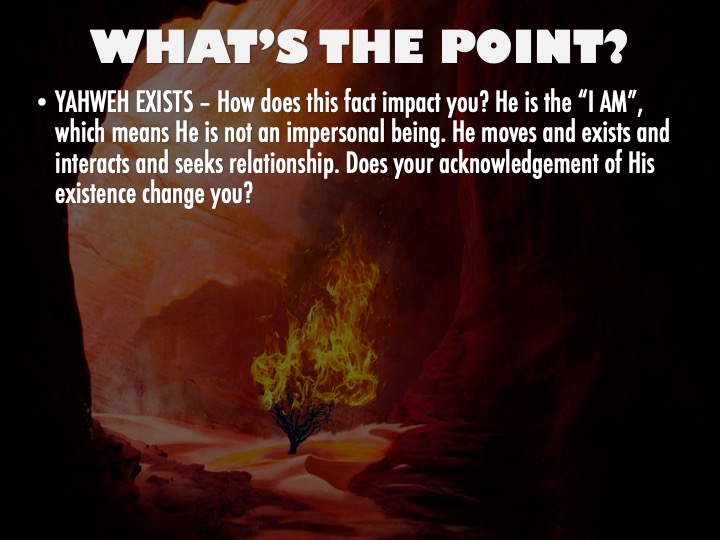 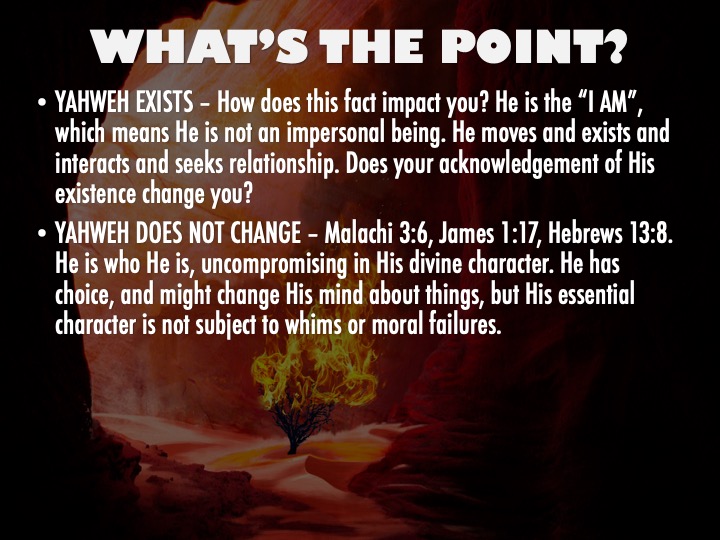 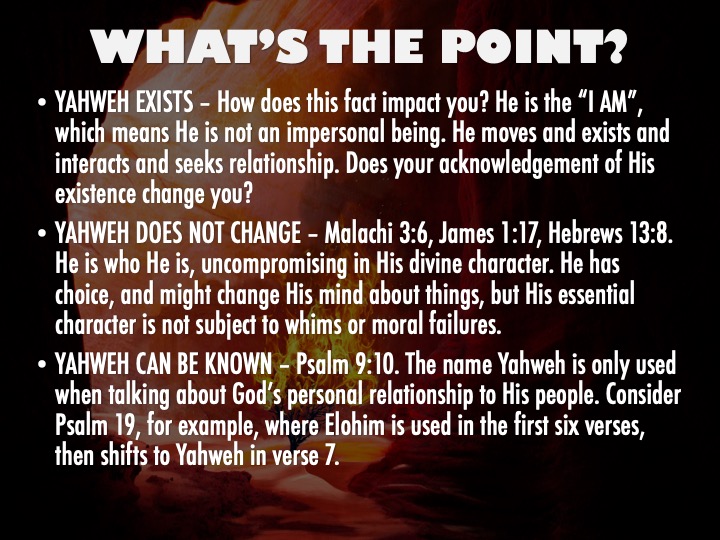 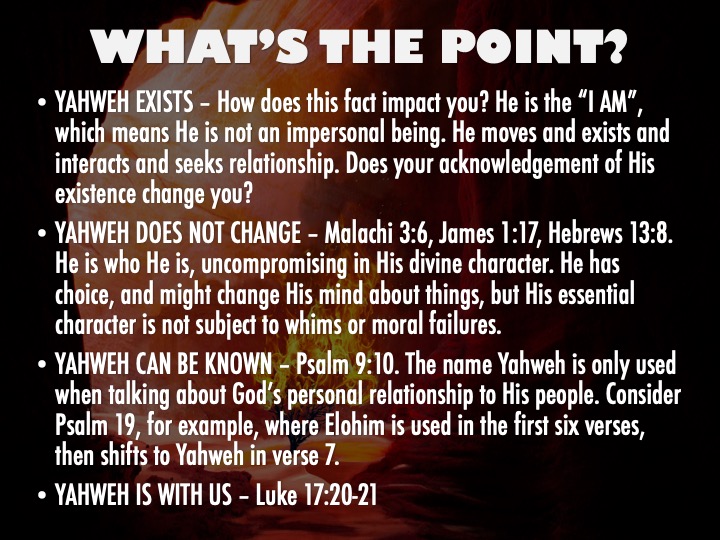 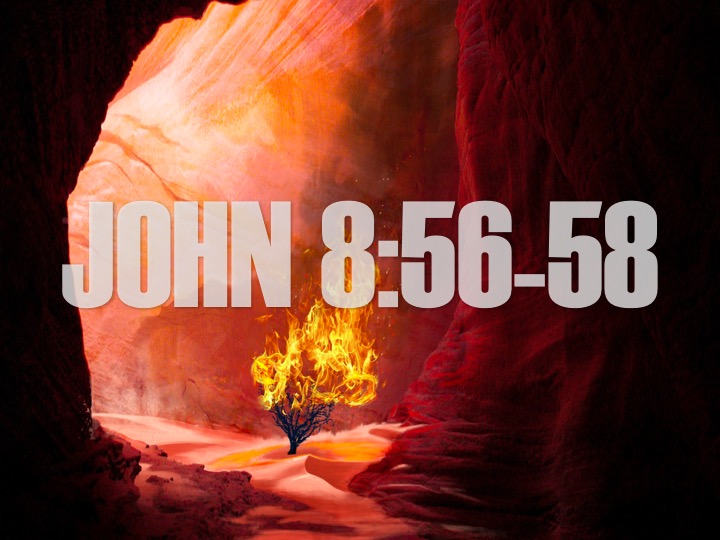